ROAR
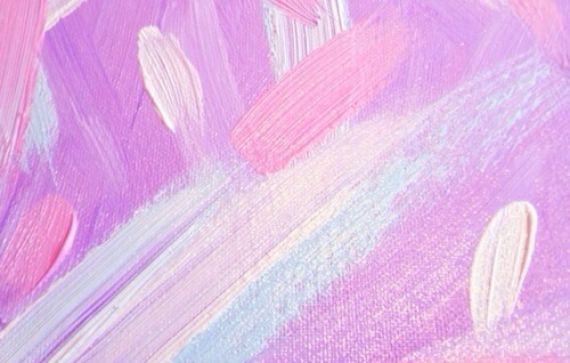 3D ART FOR WALL DECOR
ANGELINE JANUAR (2015-24-002)
PRODUCT DESIGN
ESA UNGGUL UNIVERSITY
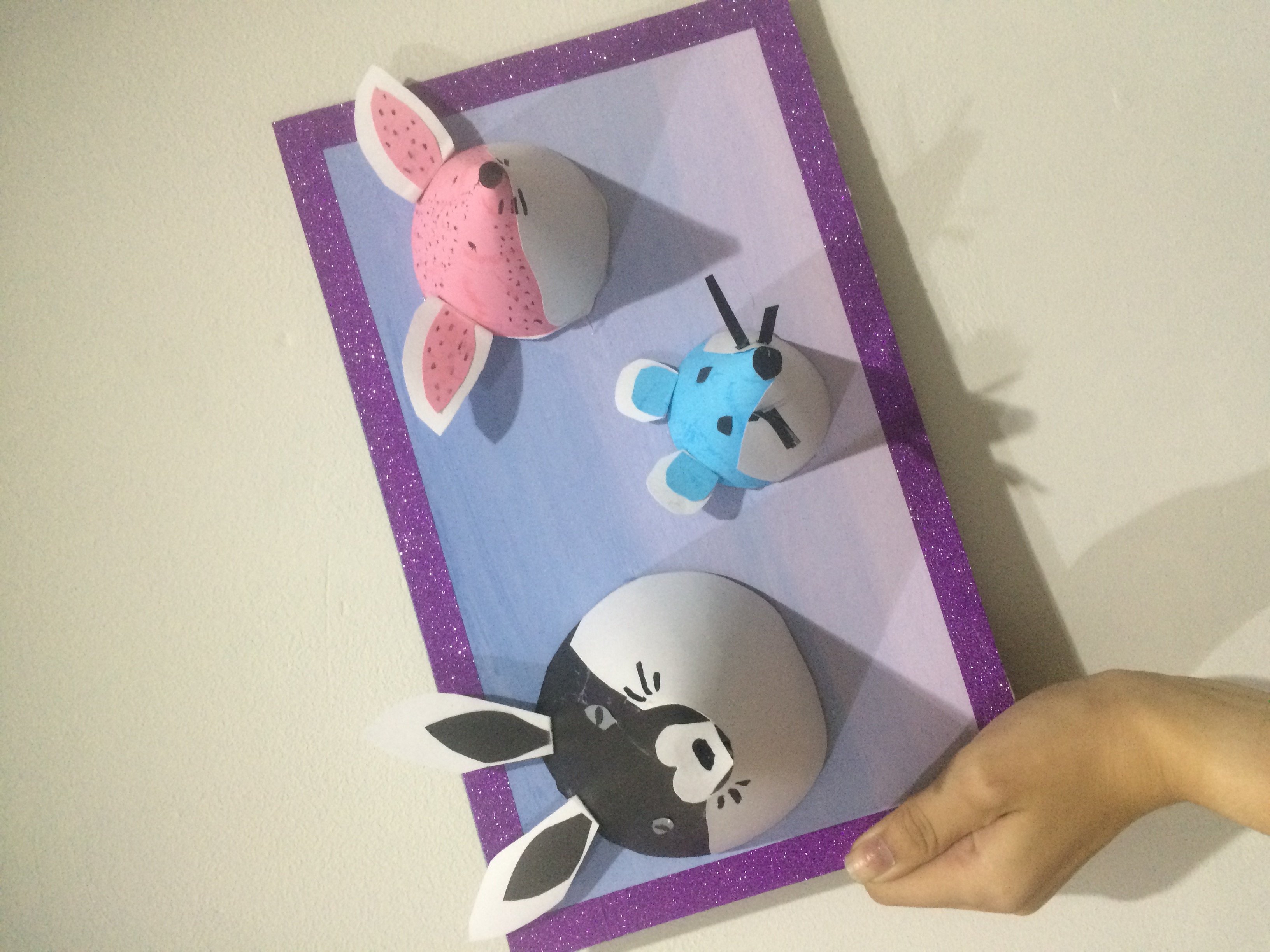 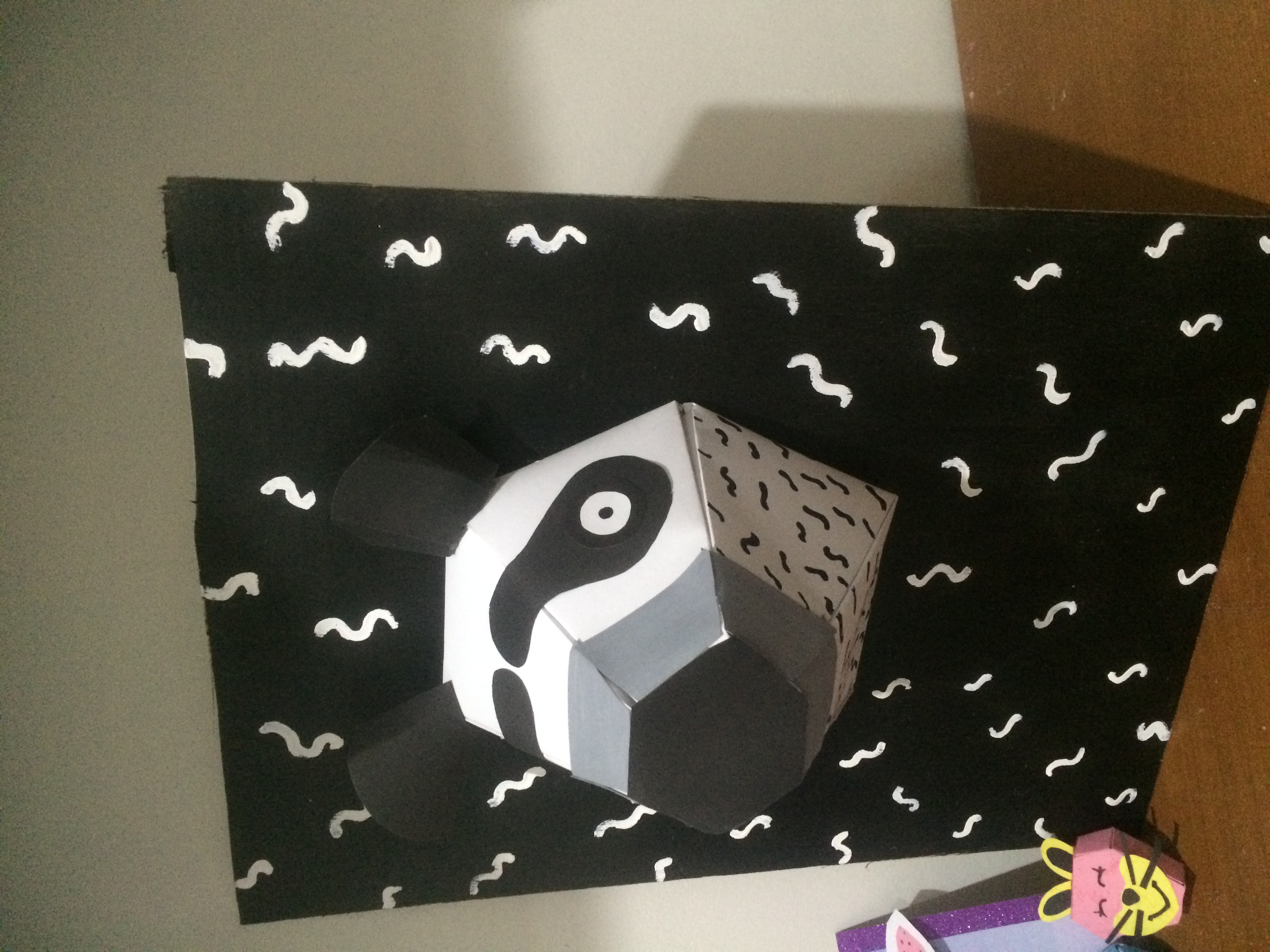 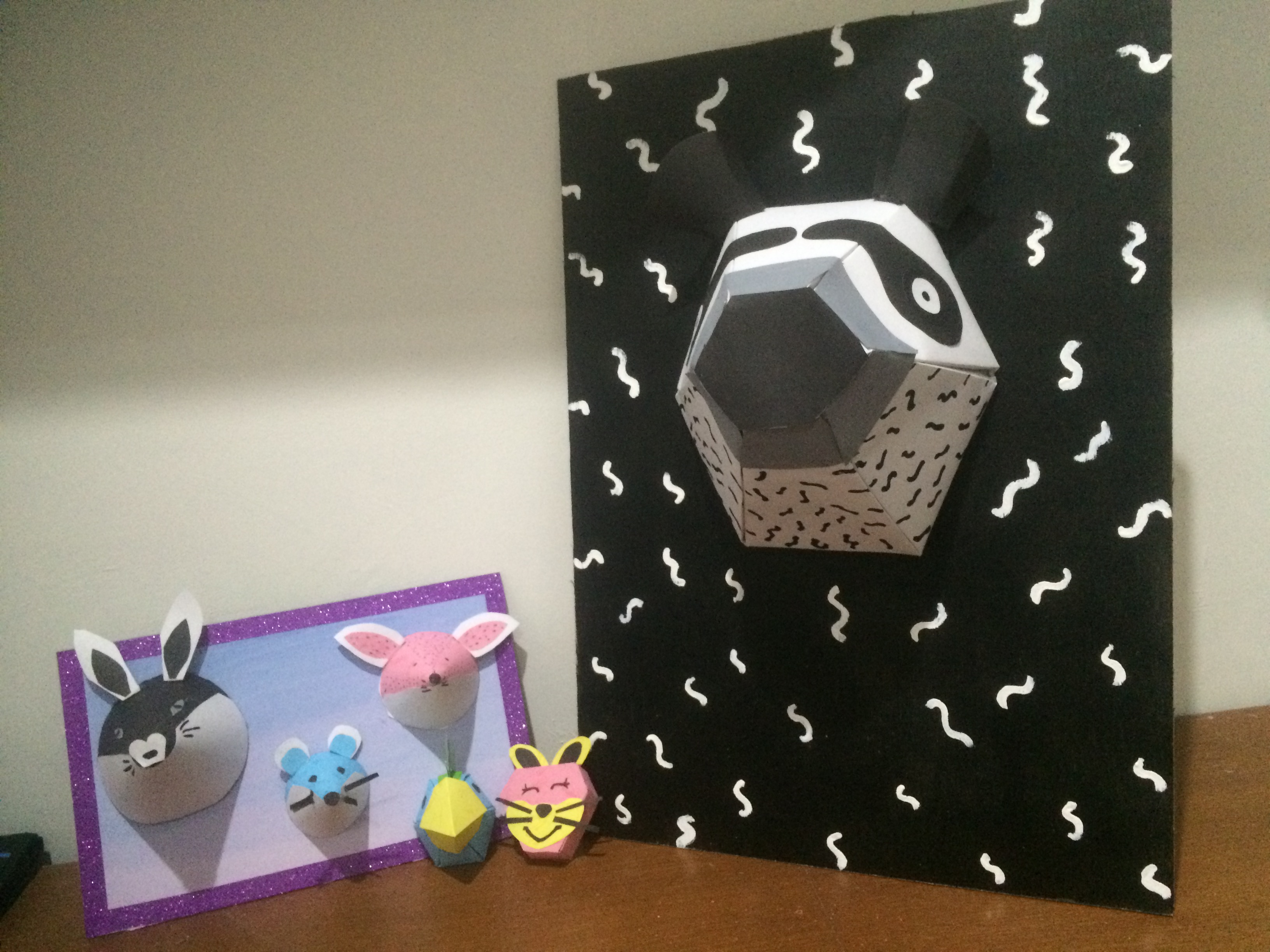 WHAT IS ROAR ?
3D
ORNAMENT
CUTE
MATERIAL
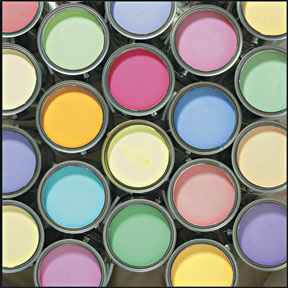 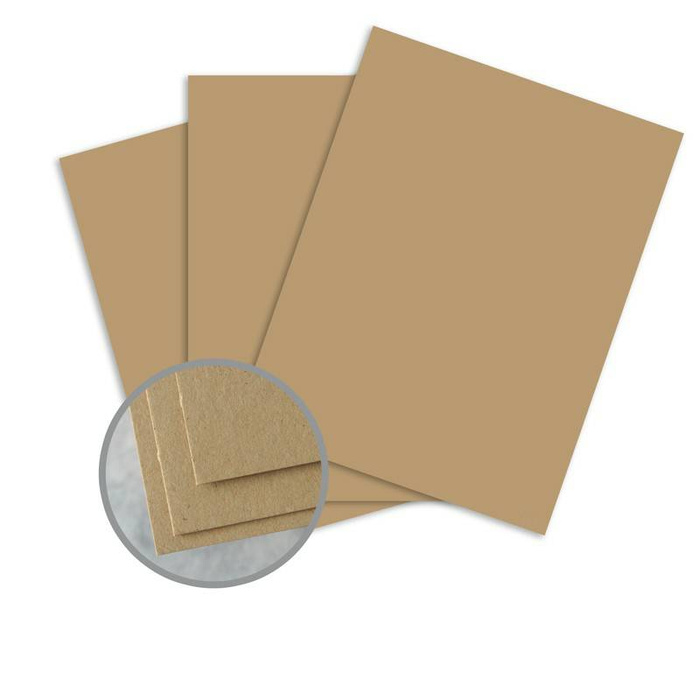 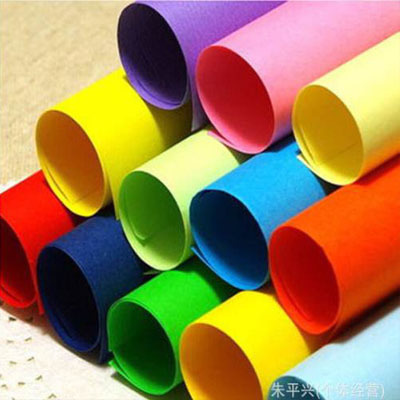 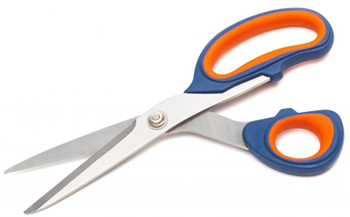 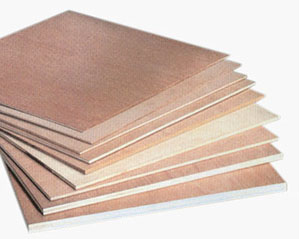 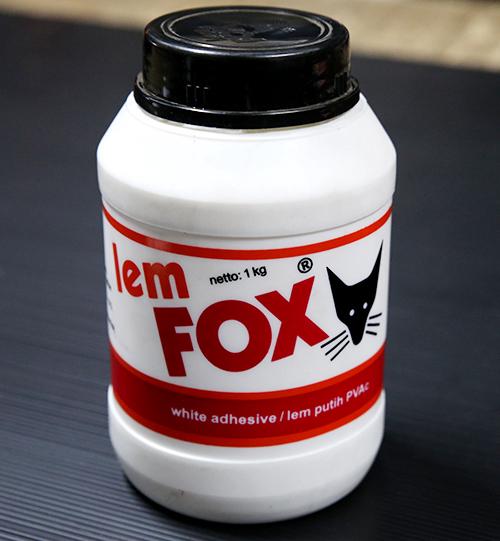 HOW TO MAKE A ROAR
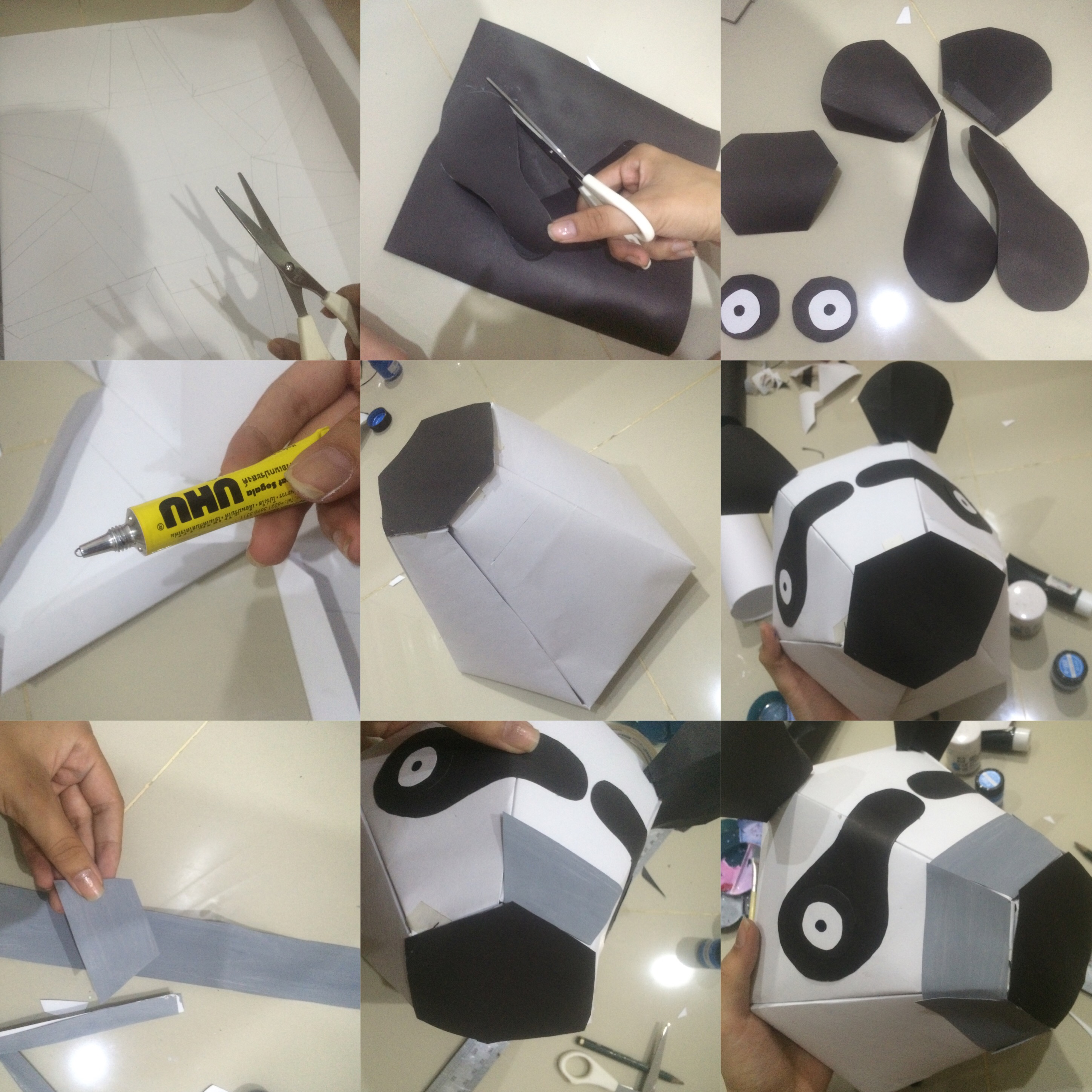 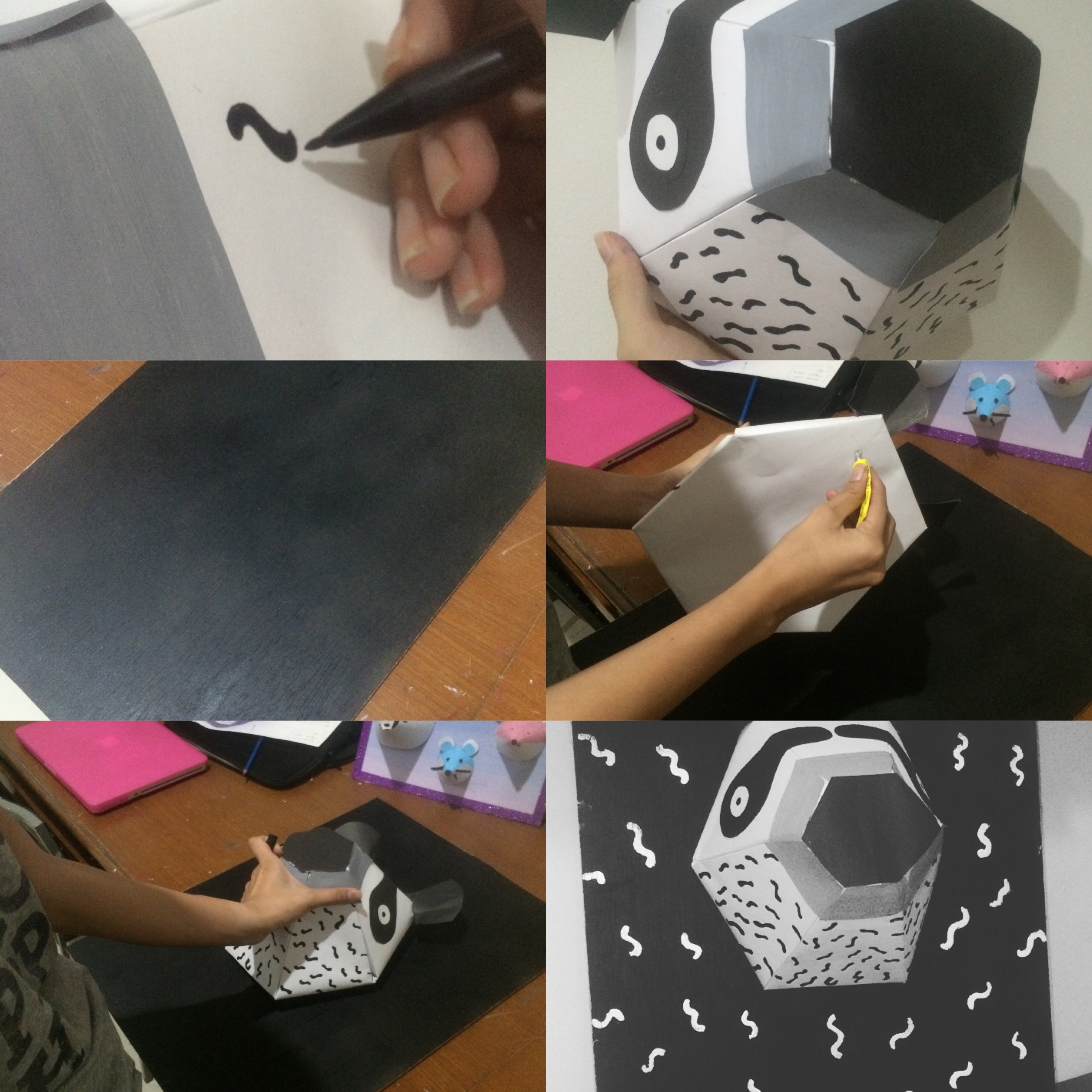 10
11
2
3
1
4
5
6
12
13
7
14
8
9
PRICE OF ROAR
PROMO !!!!
BUY 1 GET 1
FREE
ONLY
IDR 75.000
HOW TO BUY
WWW.ROARINDONESIA.COM
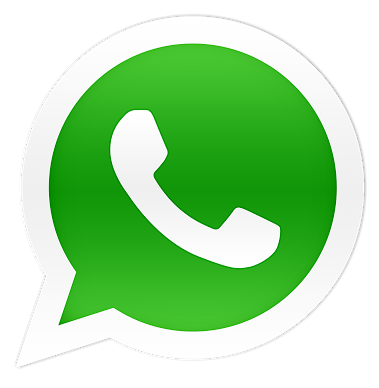 081546052419
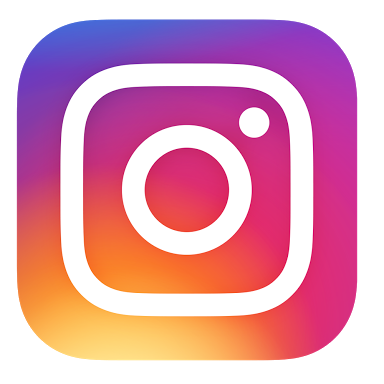 ROARIND
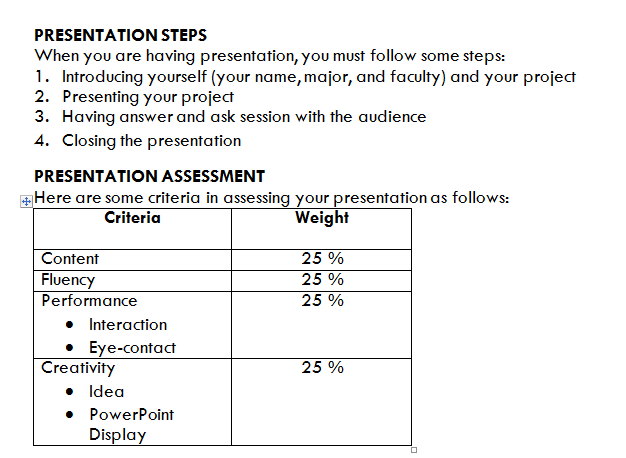